Subprograms
CE 311 K - Introduction to Computer Methods

Daene C. McKinney
Introduction
Modularity
Sub Procedures
Arguments
Pass By Value
Pass By Reference
Modularity
Decompose problems into components 
Model how components interact with each other
Subprograms are used for this decomposition
Independent sections of code that performs specific tasks 
Written and tested separately
Easier to maintain and modify
Pre-defined libraries
programmer defined libraries
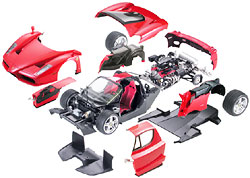 www.tamiya.com
Sub & Functions Procedures
Sub Procedures
Used to perform tasks
Can return values in their arguments
Used to receive or process input, display output or set properties
Function Procedures
Return a value in the function name
Used for calculations
Sub Procedures
A “Sub” procedure
is part of a Program
performs a task (or 2)
has a name
is invoked with a “Call” statement
A “Sub”
has its own code
Program

…
Call Name( )

…
End program
Program
Sub Name( )

    statement(s)

End Sub
Sub 
procedure
Example – w/o Sub
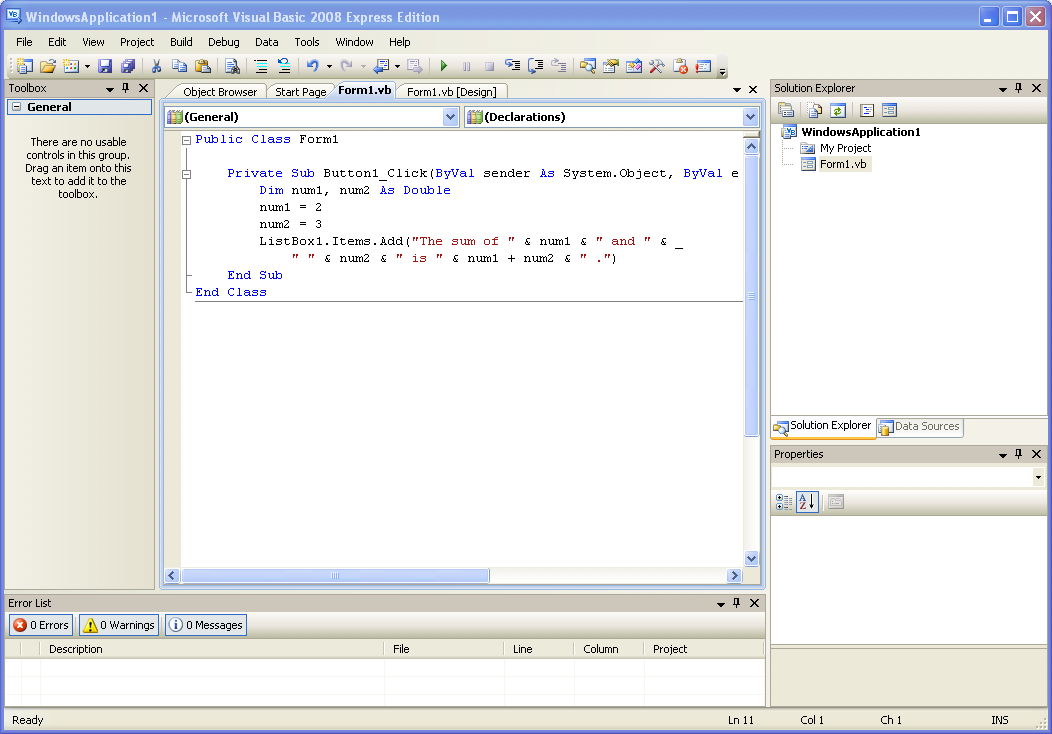 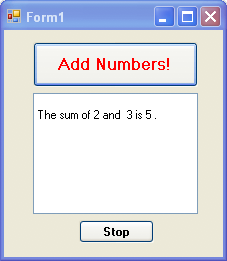 This version does NOT use a “sub”
Example – w/Sub
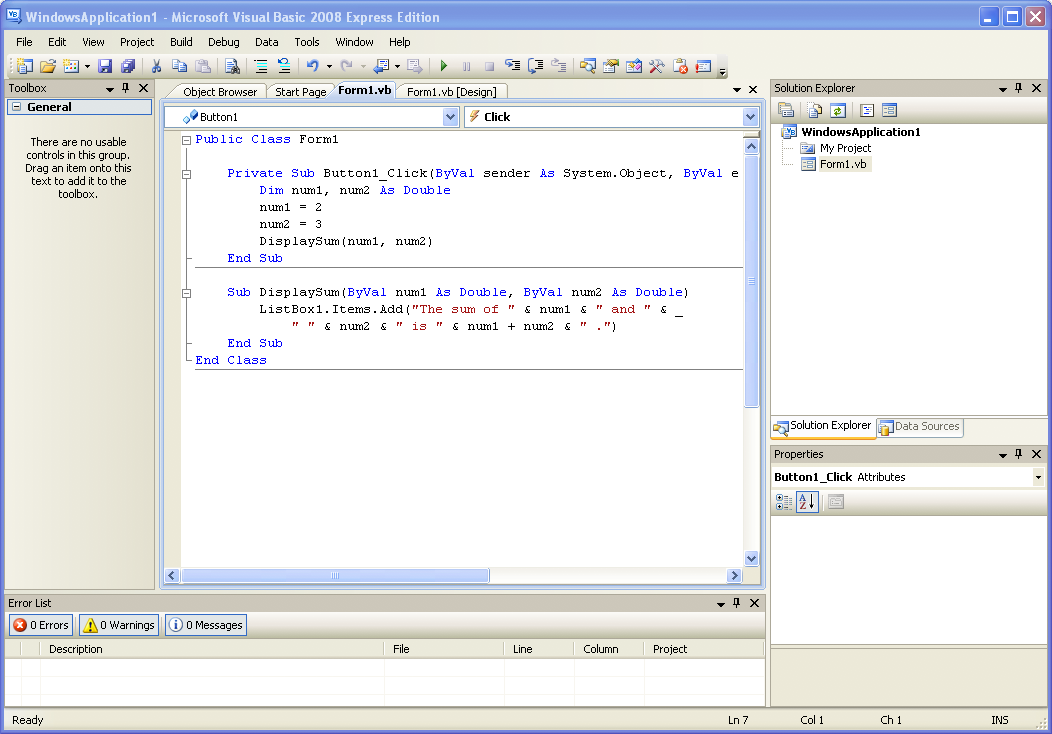 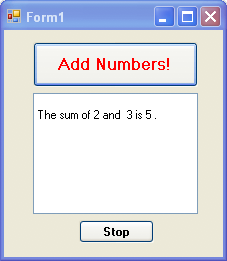 This version does use a Sub
Example – w/Sub
Program “calls” Sub procedure
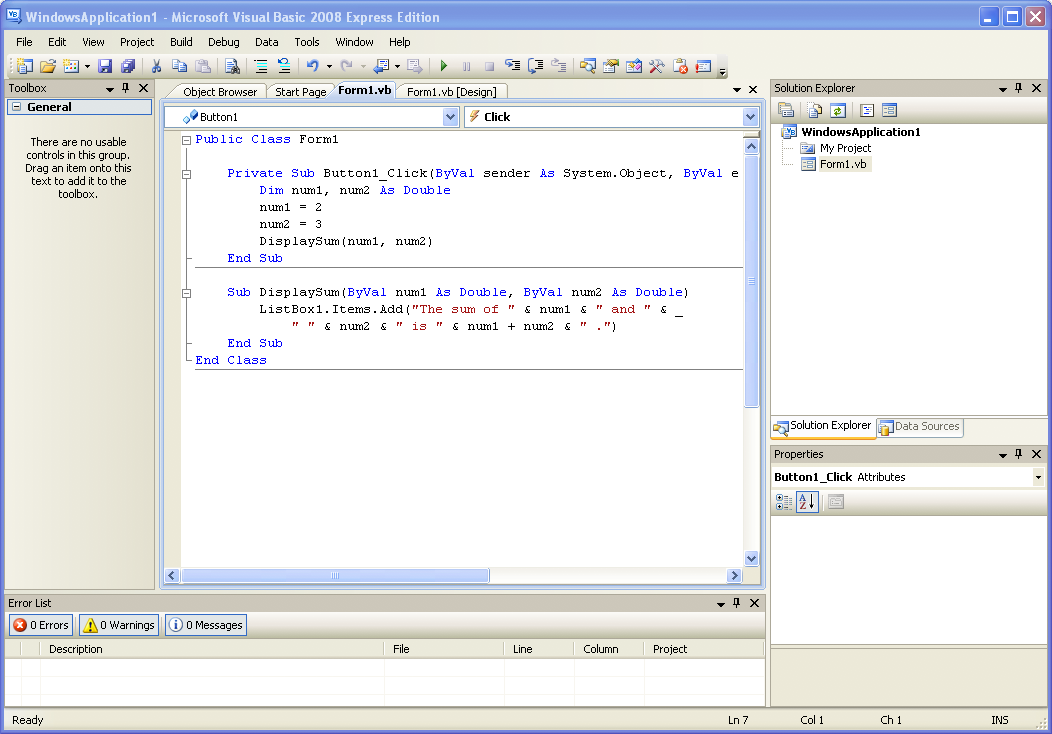 Sub 
procedure
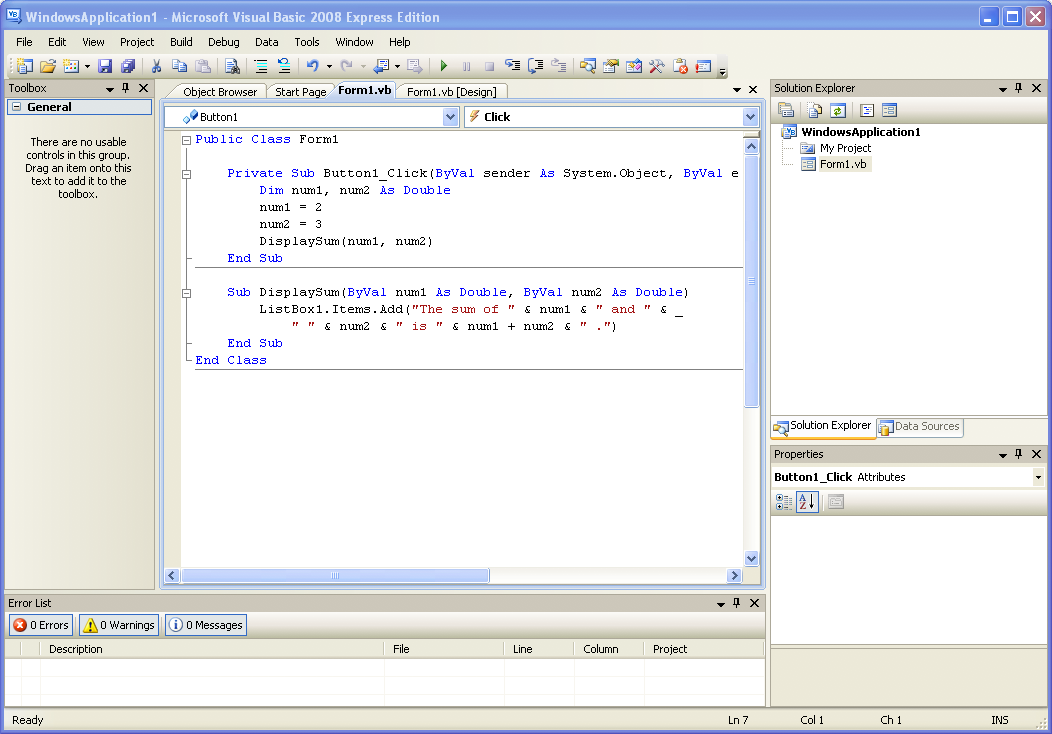 Sub receives the variable “value”
Sub declares the variables in title line
Example – w/ Sub & File I/O
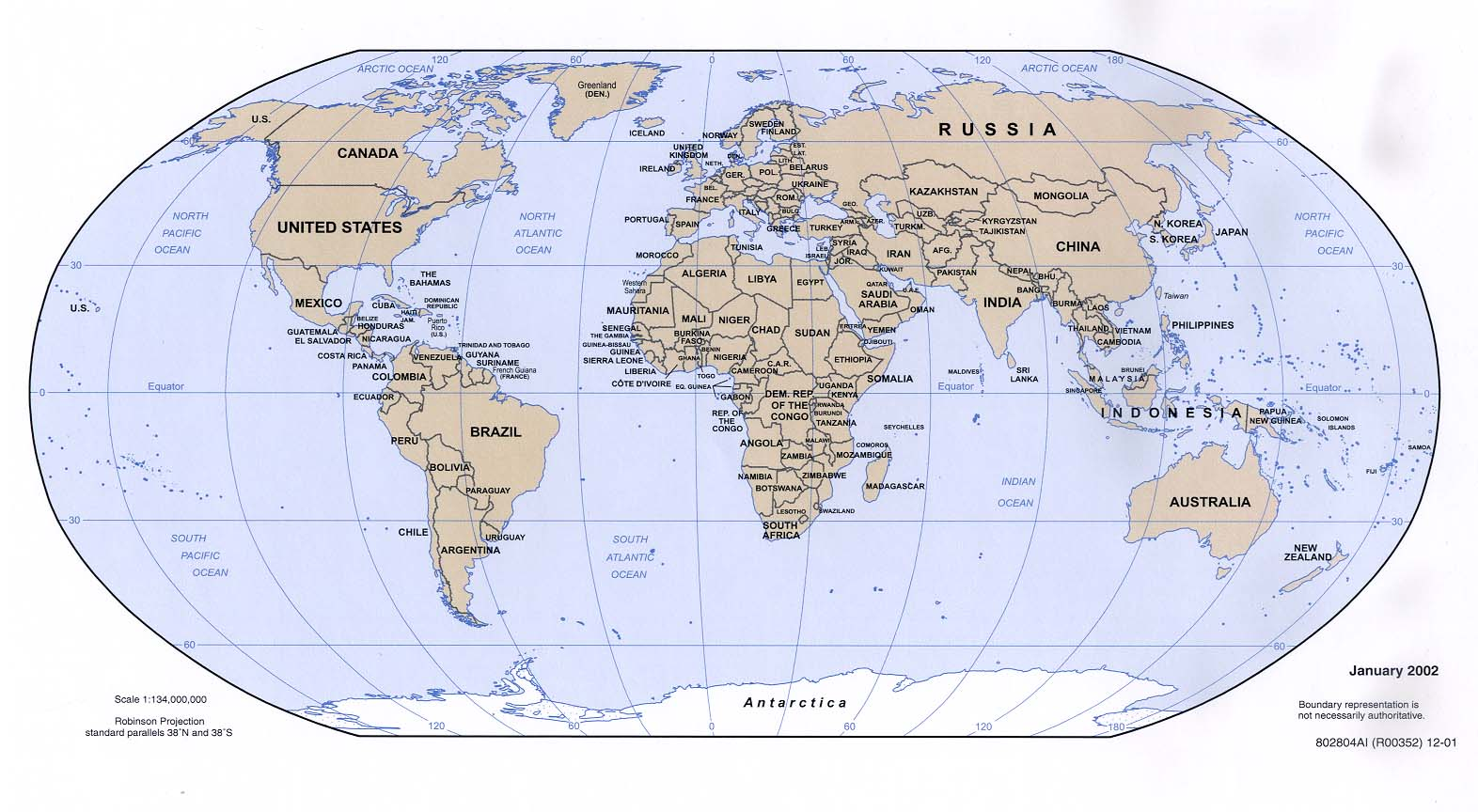 Country	
Population
Area (sq km)
GDP ($)
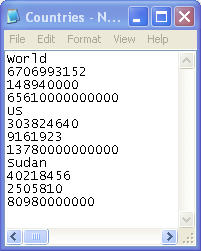 Example
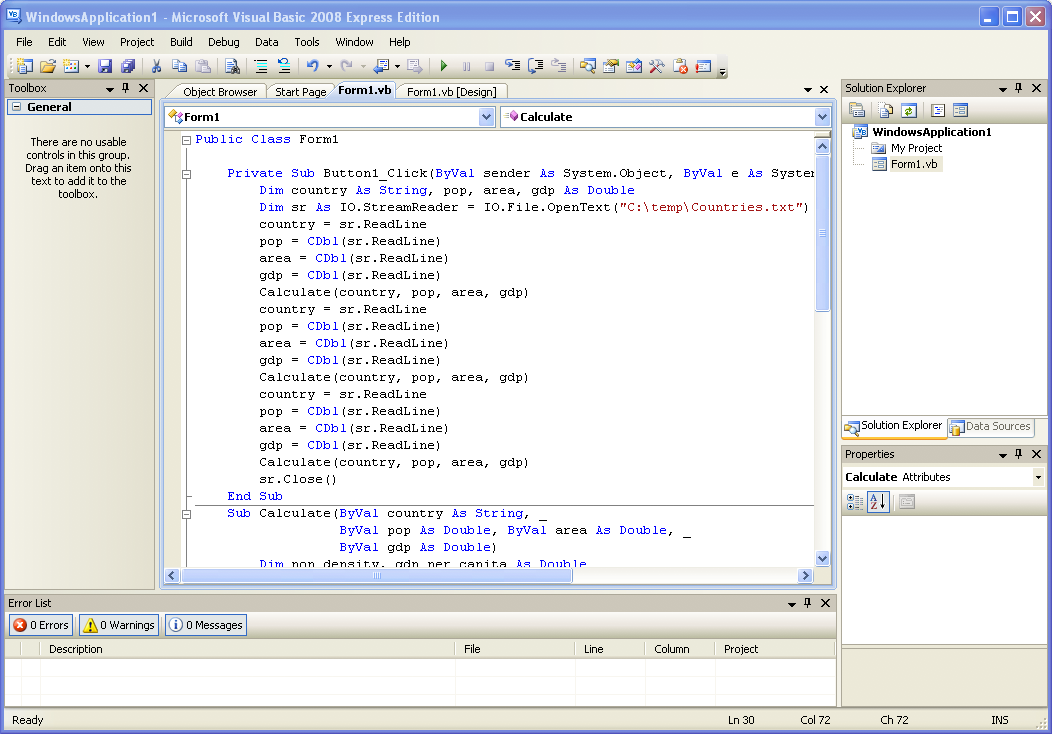 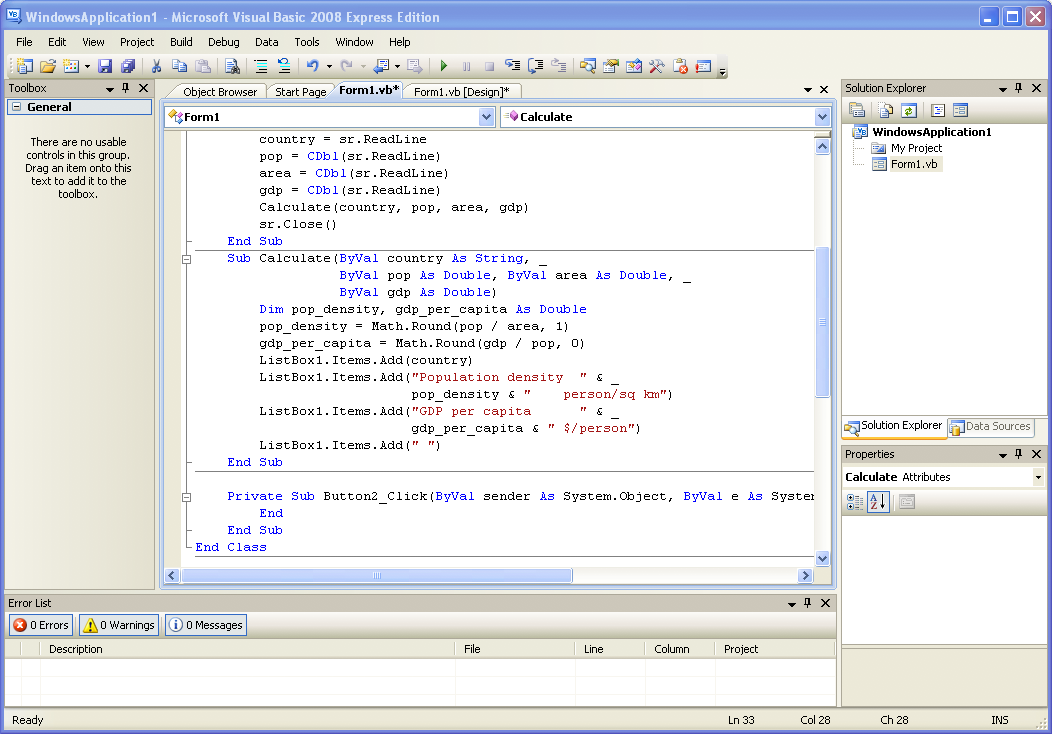 Example
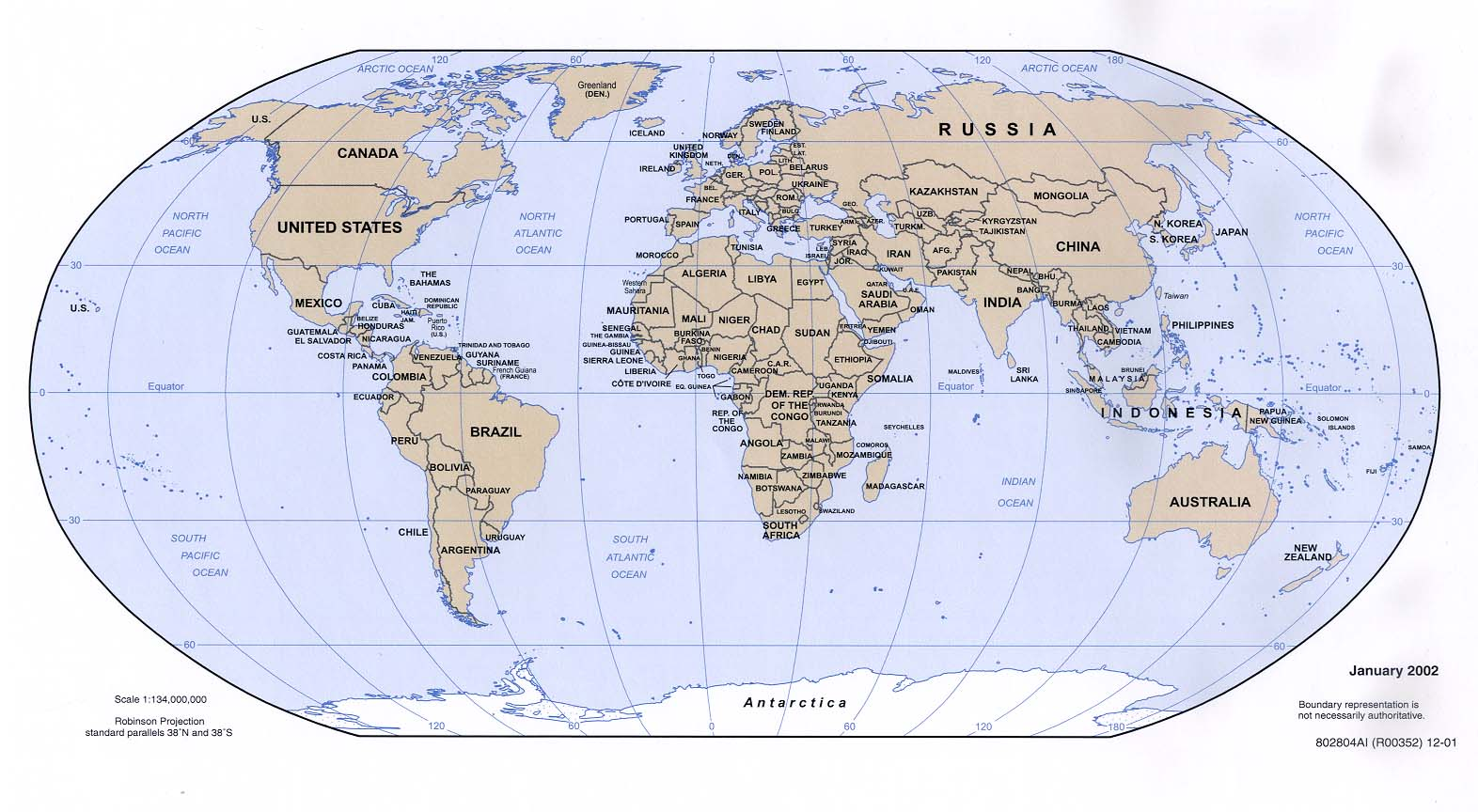 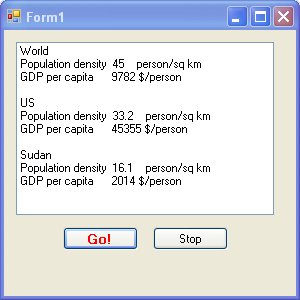 Argument Passing By Value
Pass By Value
Sends the value of the argument to the Subprogram
Argument is evaluated and its value is passed and used locally in the Subprogram
Subprogram can not change the value of the variable in the calling program
Arguments
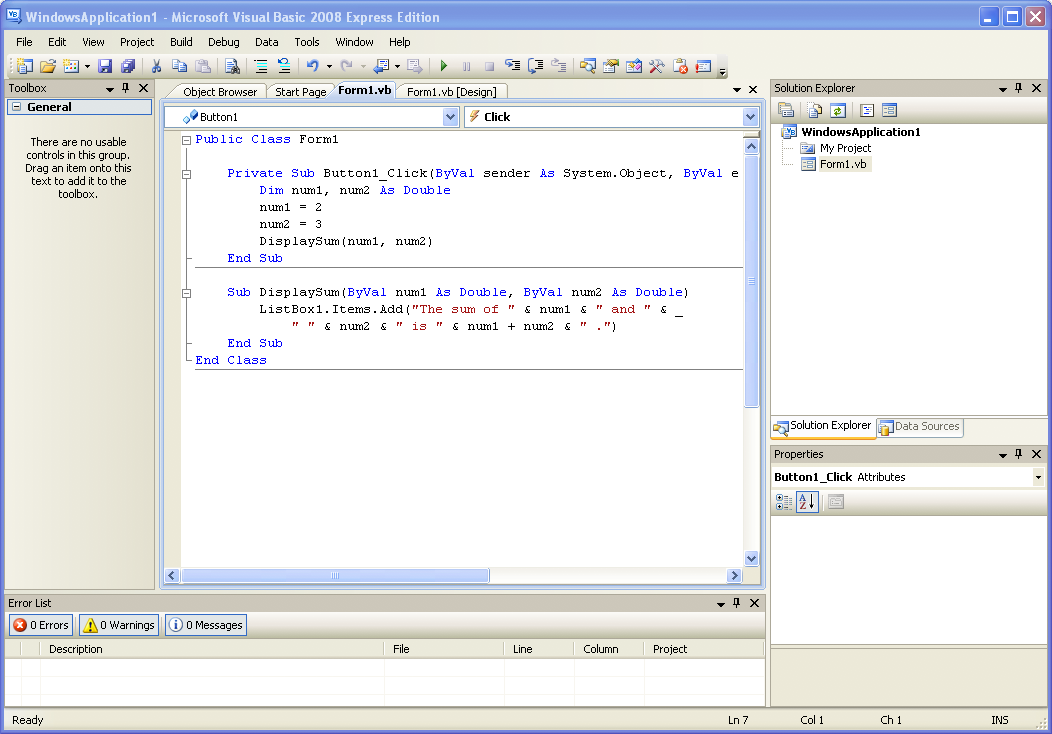 Value
Value
Parameters
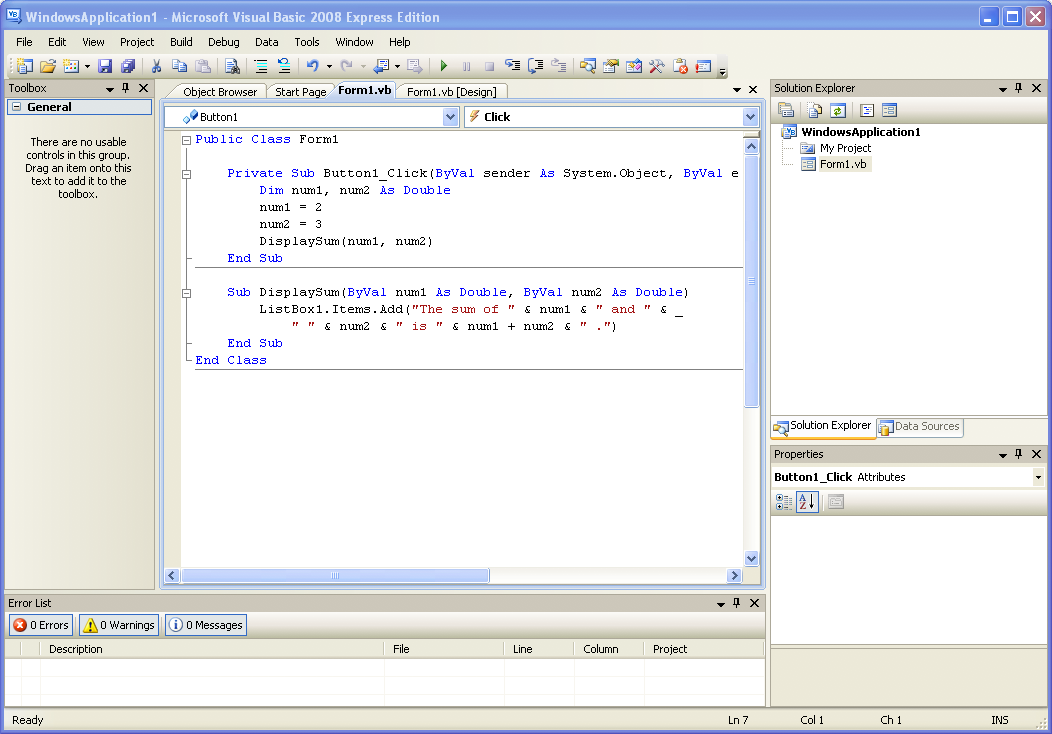 Sub uses value of parameters locally using values passed from calling program.  We can use different names in the Sub.
Example – Pass By Value
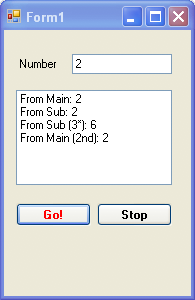 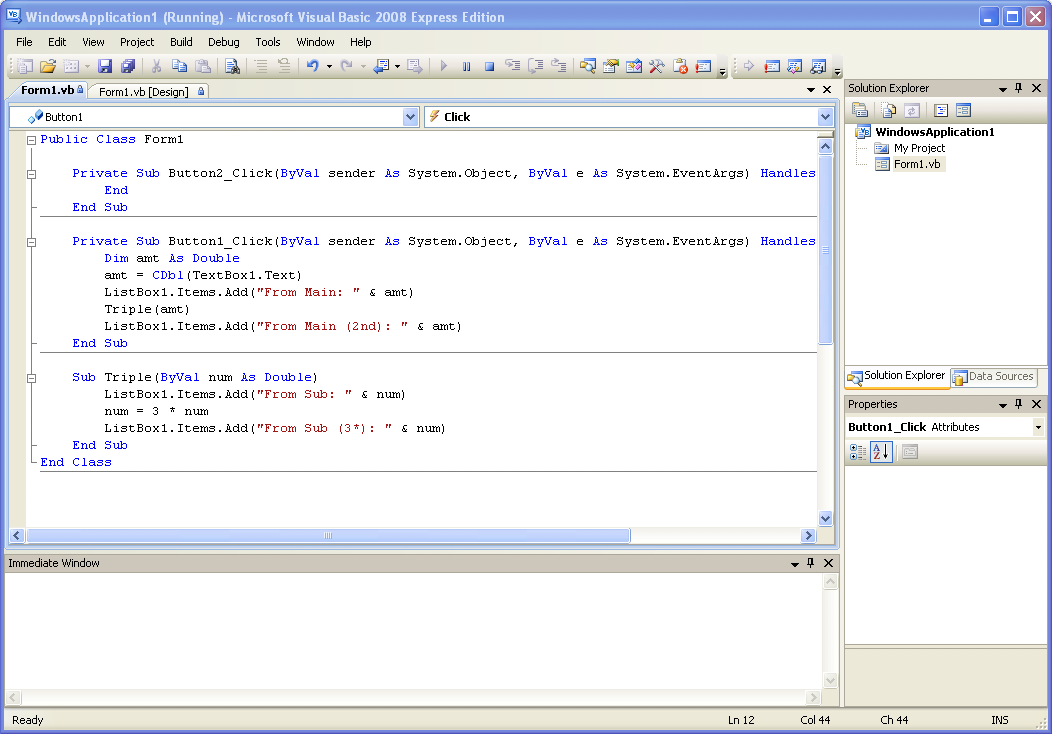 Argument Passing By Reference
Pass By Reference
Memory address of argument passed
Argument value can be changed in the Subprogram
Value in the calling program is also changed
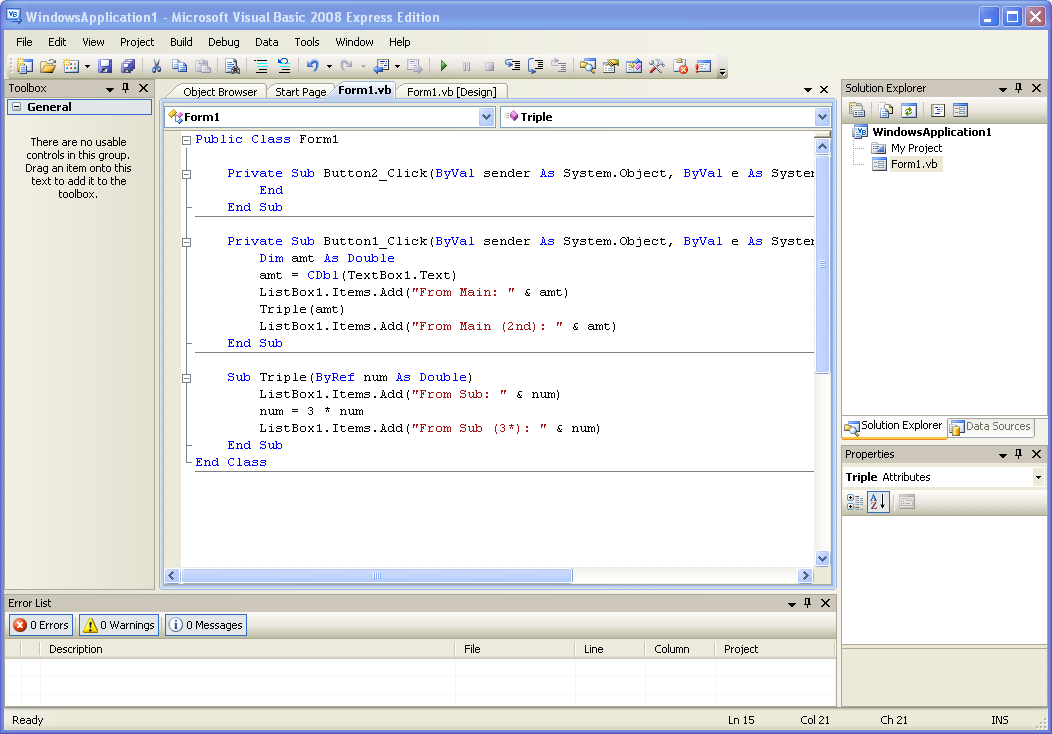 Sub uses value of parameters locally using address passed from calling program.  Sub changes value residing at the address of the argument.  This also changes it in the calling program.
amt
Memory
address
num
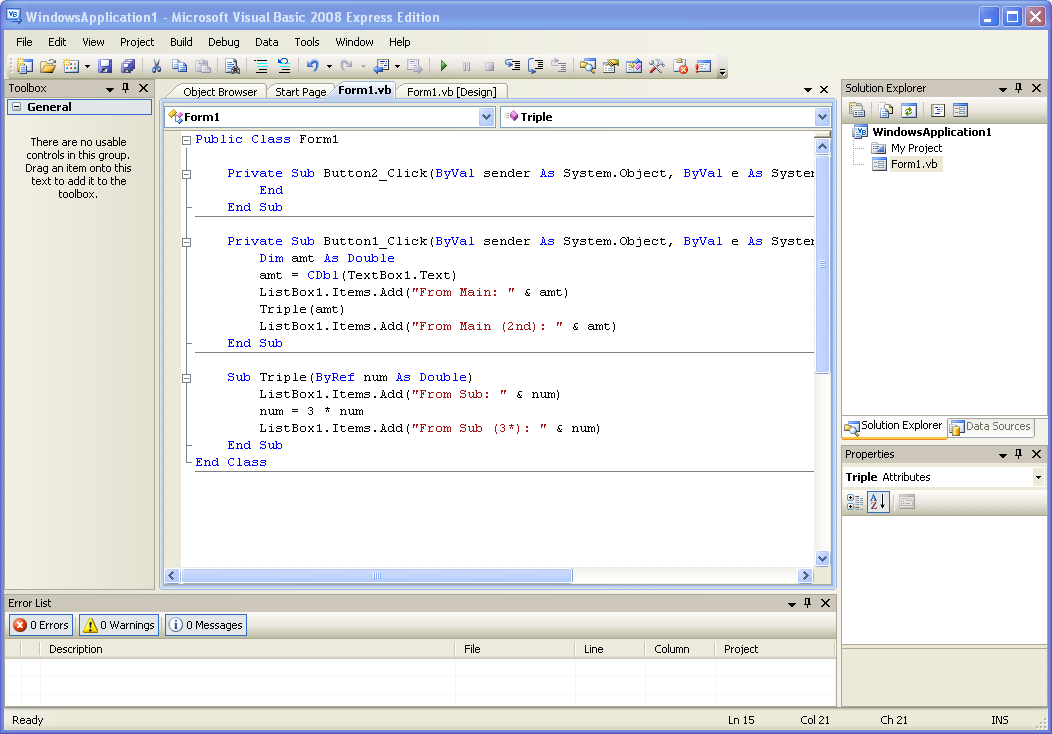 Example – Pass By Reference
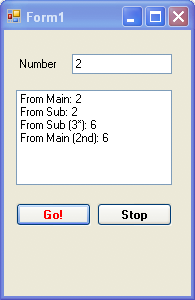 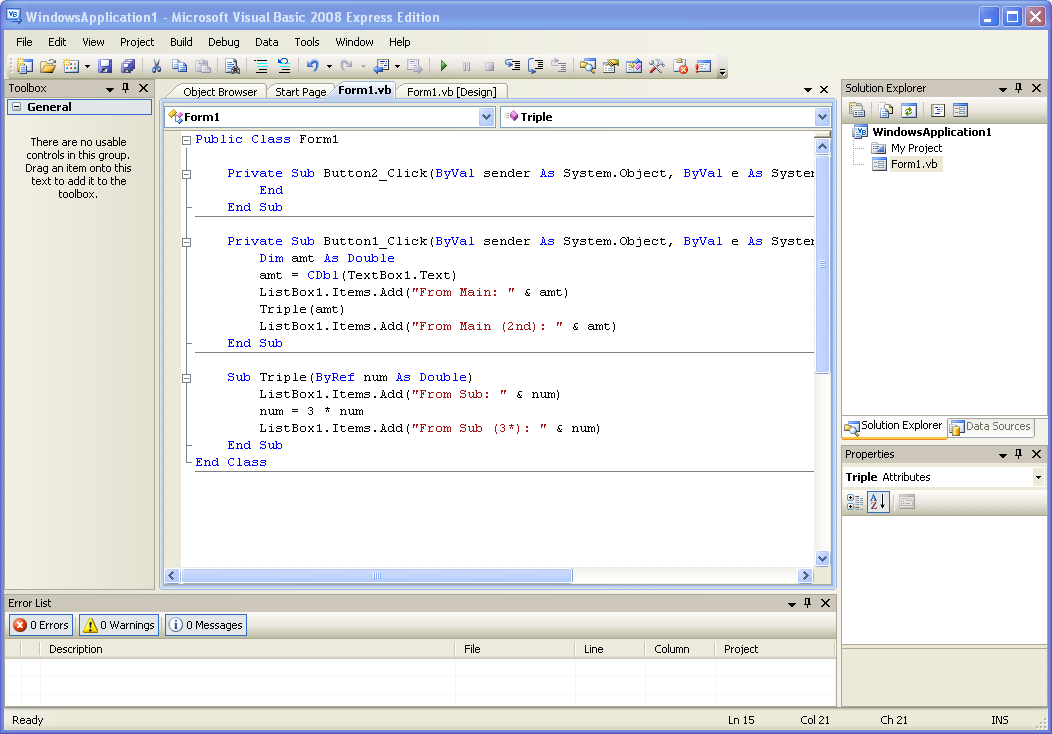 Example – Pass By Reference
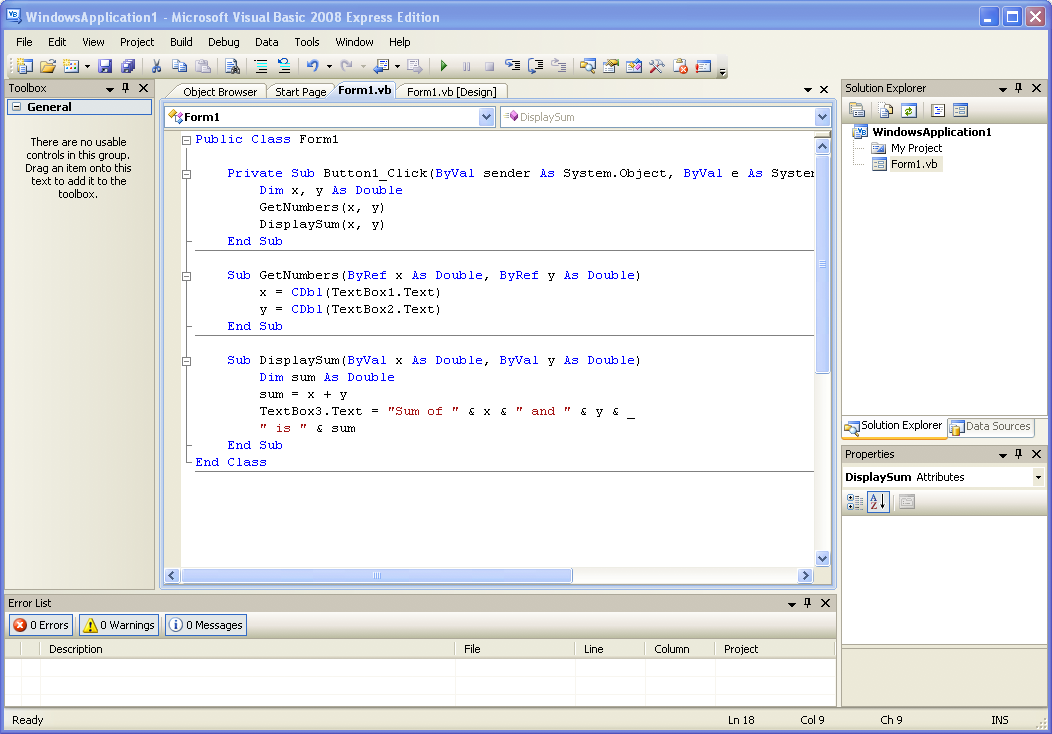 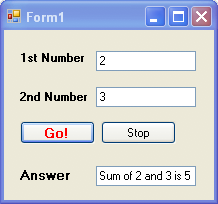 Summary
Modularity
Sub Procedures
Arguments
Pass By Value
Pass By Reference